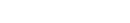 Human Resources Management – New Hire Process
Description: This workflow describes all the steps required to initiate and manage the entire of process of recruiting, hiring, and onboarding a new hire. It is in this process that the firm identifies a role that needs to be filled, searches for a potential candidate, evaluates interviewees,  extends a job offer, and successfully hires and onboards a new hire. Because this is a particularly complex process, it is important the firm understands how long it typically takes to successfully fill a role within the firm.
sei.com/advisors
© 2015 SEI. This information is proprietary.  No further distribution is intended.
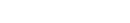 Human Resources Management – New Hire Process
sei.com/advisors
© 2015 SEI. This information is proprietary.  No further distribution is intended.
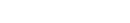 Human Resources Management – New Hire Process
sei.com/advisors
© 2015 SEI. This information is proprietary.  No further distribution is intended.
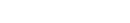 Human Resources Management – New Hire Process
sei.com/advisors
© 2015 SEI. This information is proprietary.  No further distribution is intended.
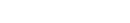 Human Resources Management – New Hire Process
SEI proprietary.  Not for distribution.
sei.com/advisors
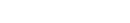 Human Resources Management – New Hire Process
sei.com/advisors
© 2015 SEI. This information is proprietary.  No further distribution is intended.